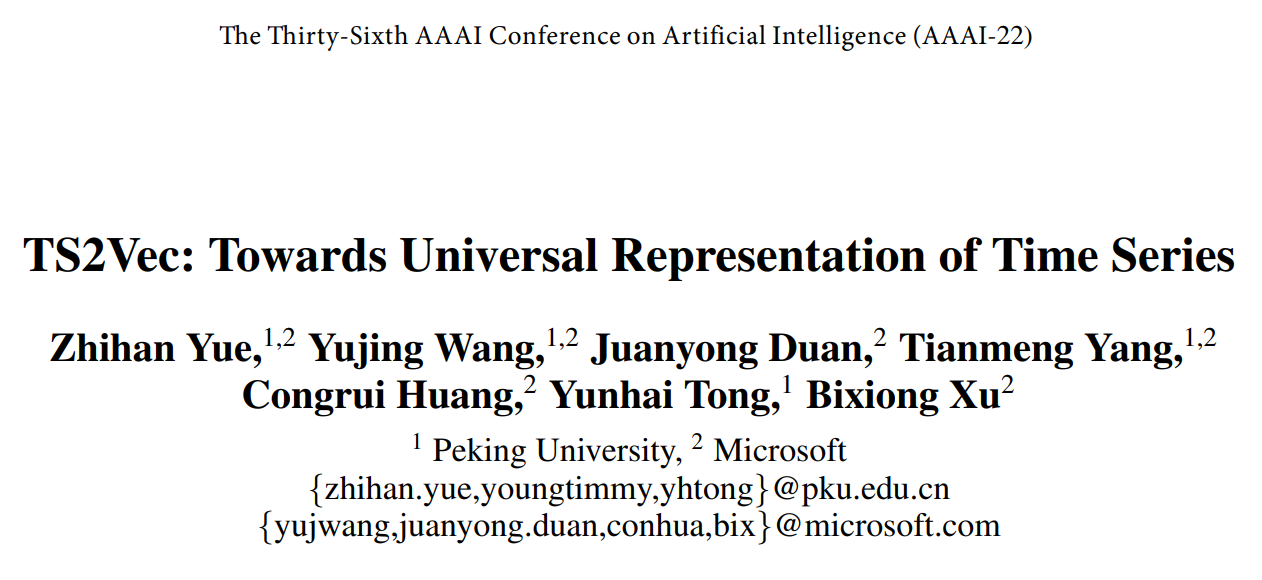 問題定義
想將Time series的各timestamp轉換為最具代表性的向量
Dim = k
Features = F
fθ
…
…
Time
Time
過往方法的問題
Instance-level representations：描述單一time-series instance
	在Classification有很好的效果，但在細節的表示上效果差(forecast, abnormality detection)

Contrastive learning：
      TNC/T-Loss：
	TNC用固定長度的segment來比對；T-Loss用隨機長度的segment取positive pairs
	過強地假設和NLP/CV有同樣性質如：transformation-invariance and cropping-invariance
	且以上都無法學習不同尺度的資訊以及尺度不變的資訊(scale-invariant information)
論文貢獻
提供能代表無論尺度大小的時序的 (temporal)、樣本的 (instance-wise) 
       上下文特徵(contextual information)
instance-wise
…
…
Time
Time
temporal
論文貢獻
提供能代表無論尺度大小的時序的 (temporal)、樣本的 (instance-wise) 
       上下文特徵(contextual information)
instance-wise
無論尺度
…
…
Time
Time
temporal
模型架構
只有這兩個部分
在testing時會留下來
也是主要訓練對象
模型架構
Input projection layer：
	 Fully connected layer，把原instance各timestamp的data
	linear transform成更高維度的latent vector
Fully connected layer  W
Dim= F
Dim= F’>F
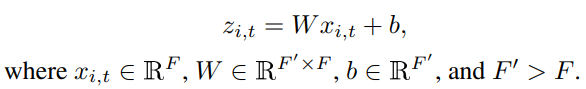 模型架構
Timestamp masking module(只在training時使用) ：
	 隨機將latent vector做masking
為何不對raw data做masking? 
	因為raw data的樣貌有無限種，所以無法找一個token代表masking的樣子(ex:0)
	而對於任意input x轉換後的latent vector (Wx + b)可以保證不為0向量
Dim = F’
Dim = F’
…
…
Time
Time
模型架構
Dilated Convolutions：
	 Dilated CNN models with 10 residual blocks
	一個Residual block做兩次1-D convolution
	dilation parameter = 2i, i = #Residual block
Dim = K
最終
Representation
Dim = F’
Dilated CNN
…
…
Time
Time
Dilated Convolutions
一個Residual block做兩次1-D convolution
dilation parameter = 2i  , i = #Residual block
Dim = F’
Residual block 
0th
Residual block 
9th
Residual block 
1st
…
…
Time
1-D convolution
dilation parameter = 2i
Residual block 0th (dilation parameter = 1):
Dim = F’
Kernel1 : 1*3
…
…
Time
Time
1-D convolution
dilation parameter = 2i
Residual block 0th (dilation parameter = 1):
一次1-D convolution
Dim = F’
Dim = F’
Kernel2 : 1*3
…
…
…
做F’次
Time
Time
Residual block
Residual block 0th (dilation parameter = 1):
Dim = F’
Dim = F’
Dim = F’
…
…
…
+
Dilated convolutions
dilation parameter = 2i
Residual block 1th (dilation parameter = 2):
Dim = F’
Kernel : 1*3

dilation 
parameter = 2
…
…
Time
Time
Dilated convolutions
dilation parameter = 2i
Residual block 1th (dilation parameter = 2):
Dim = F’
Kernel : 1*3

dilation 
parameter = 2
…
…
Time
Time
Dilated convolutions
“dilated convolutions enable a large receptive field 
for different domains”
dilation parameter = 2i
Residual block 1th (dilation parameter = 2):
Dim = F’
Dim = F’
Kernel : 1*3

dilation 
parameter = 2
…
…
Time
Time
訓練架構
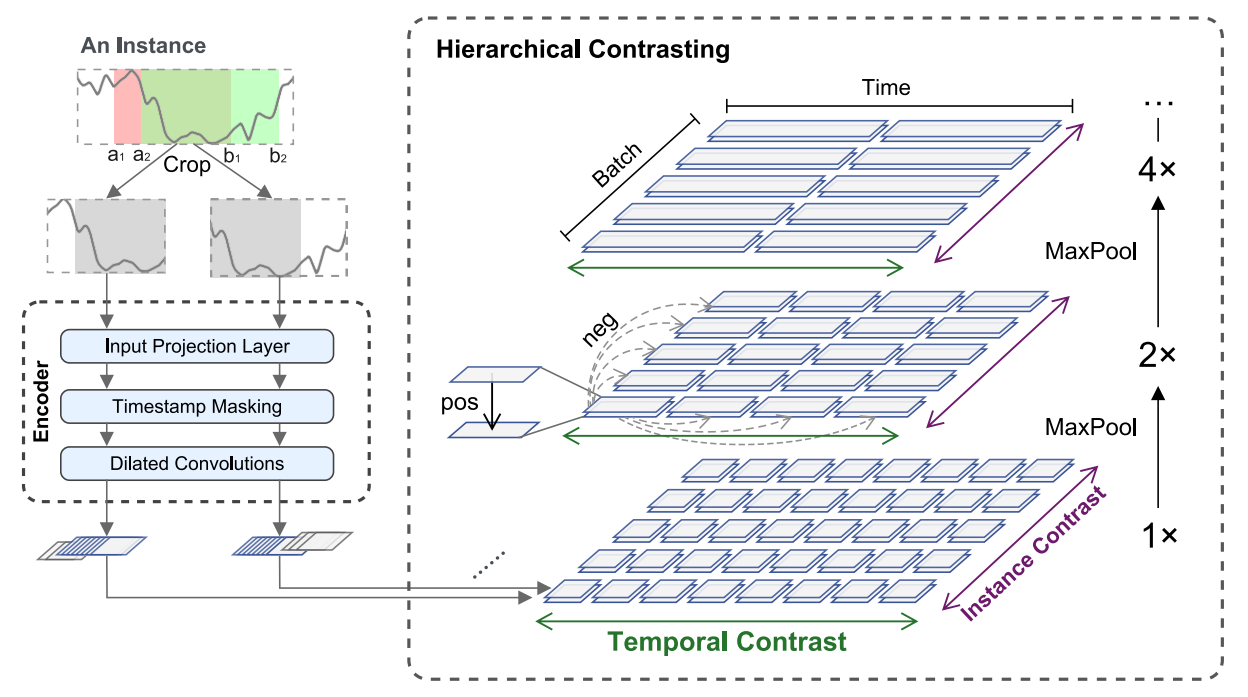 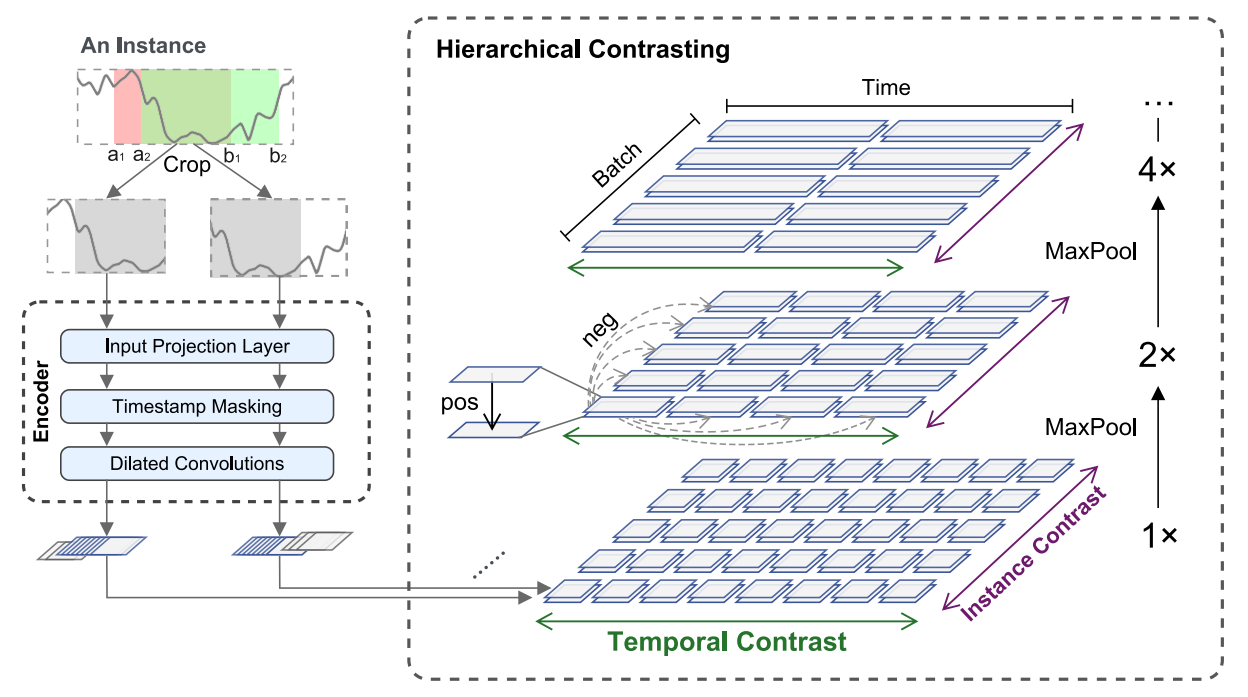 Random Cropping：
	一個instance會裁切出兩個有重疊的segment
Encoder(+masking)：
	將兩個segment一起丟進encoder
	(中途會masking)
	預期重疊的segment出來的representation
	可以一樣
Loss：
	考量Temporal contrast, Instance contrast
	以及Hierarchical contrast
訓練架構
Random Cropping：
	一個instance會裁切出兩個有重疊的segment
Random Cropping的原因：
	如果拿整個視窗去訓練，那模型會更傾向
	利用絕對時間的資訊而不是上下文的資訊
	甚至會出現representation collapse的問題

α = 與全mask的data之間的similarity
　　　　　　　　β = 與全mask的data之間的deviation
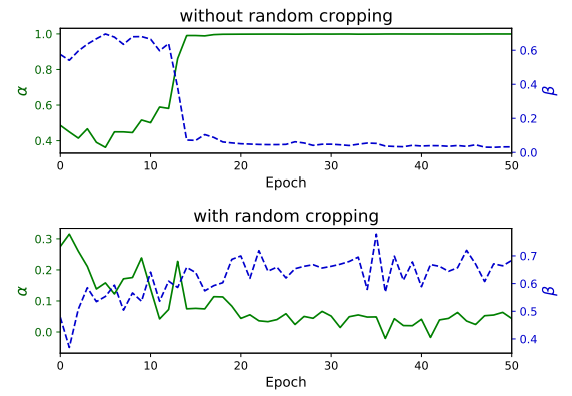 Contrastive learning
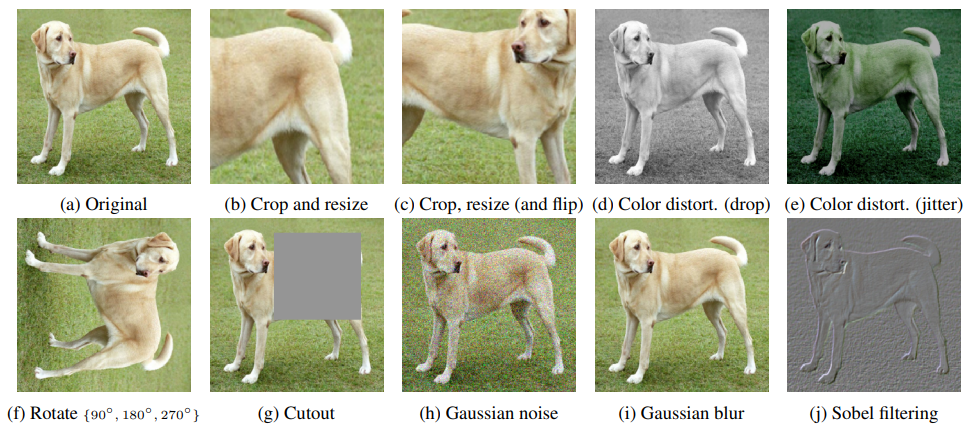 源自同 instance 的不同augmentation instance 所產生的representation 應該要越像越好
反之representation 應該要越不像越好
取positive pair /Augmentation的方法是模型好壞最重要的關鍵因素
Contrastive learning
過往Time series 尋找positive pairs的方式：
    Subseries : 取自己與自己的subseries為positive pair
    Temporal : 取自己與附近的series為positive pair
    Transformation : 將series經過轉換後(scaling, jitter…)
		    取成pair

但會有一些問題 ，如右圖：

作者提出新的方法：Contextual consistency
       好處有兩個：1.無需做任何假設
		   2.可以加強robustness
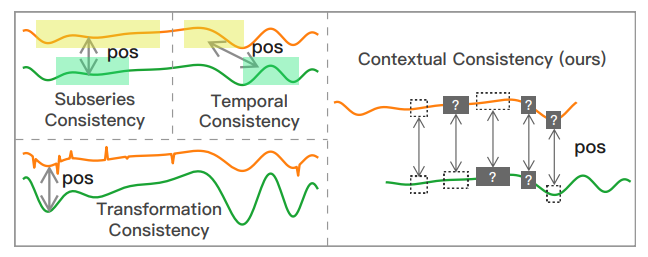 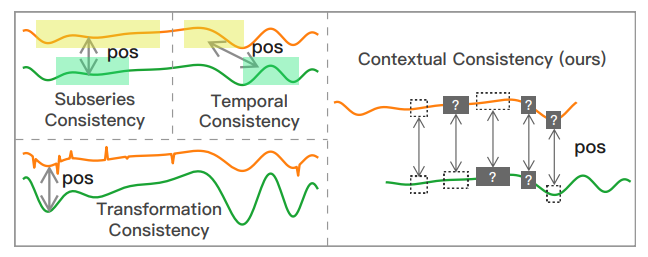 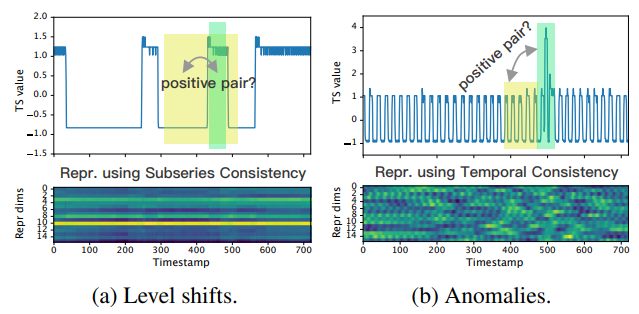 Loss function
Loss function 會考量Temporal , Instance 以及Hierarchical 層面的相關性
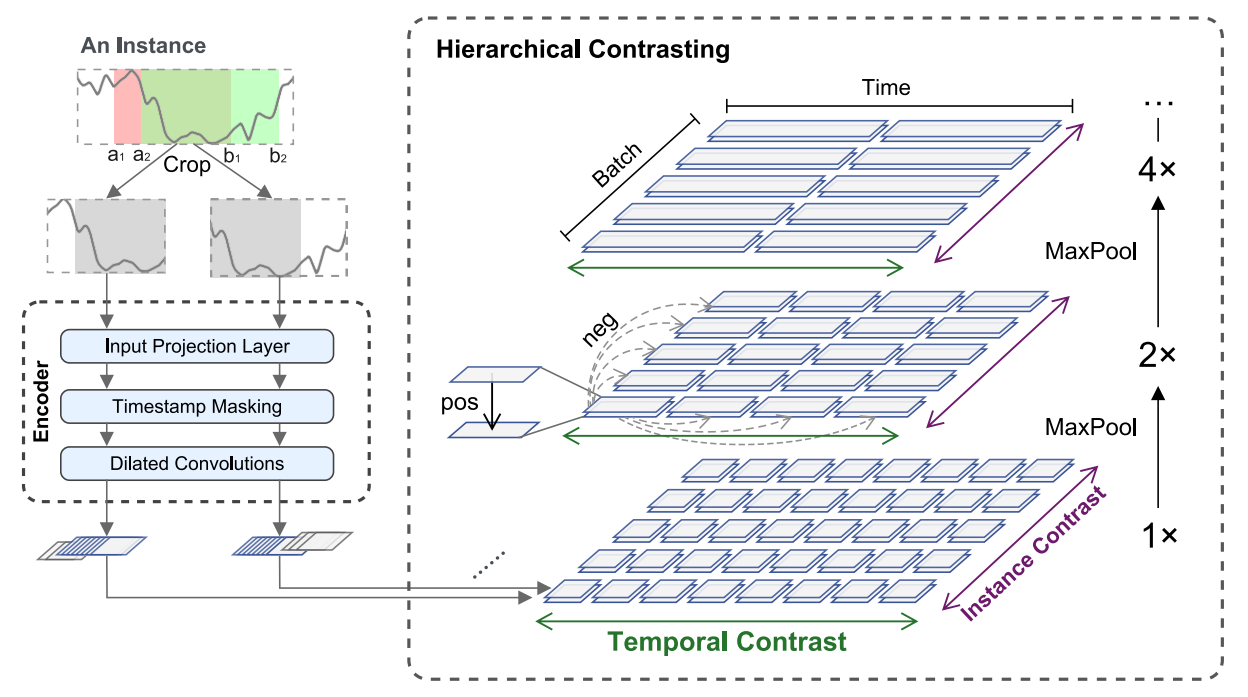 …
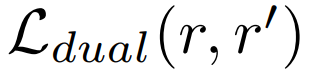 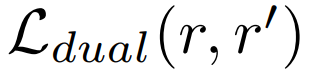 Average
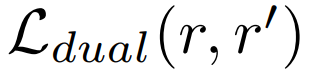 Loss function
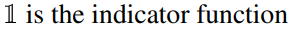 Temporal contrastive loss :
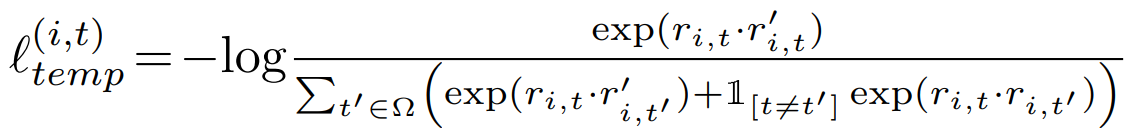 r i,t
r’i,t
Ω = 重疊的長度
Loss function
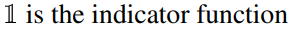 Temporal contrastive loss :
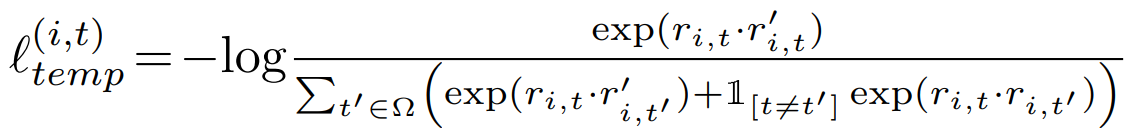 ri,t
r’i,t
Loss function
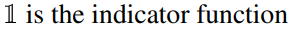 Instace contrastive loss :
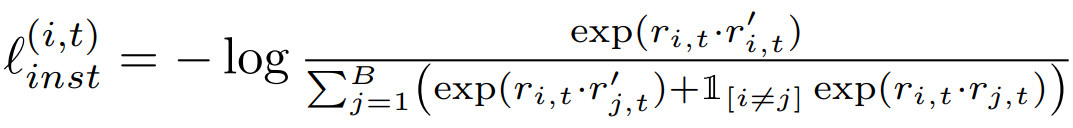 r1,t
ri,t
r2,t
…
r’1,t
r’i,t
r’2,t
B
Loss function
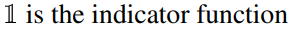 Instace contrastive loss :
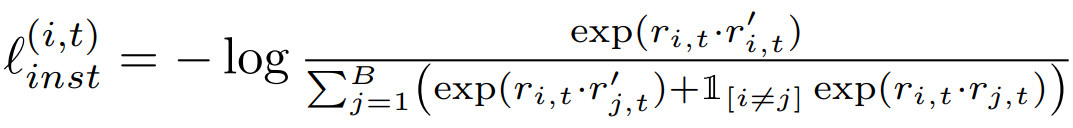 r1,t
ri,t
r2,t
…
…
…
…
…
…
…
r’1,t
r’i,t
r’2,t
…
…
…
…
…
…
Loss function
Overall loss : 取平均
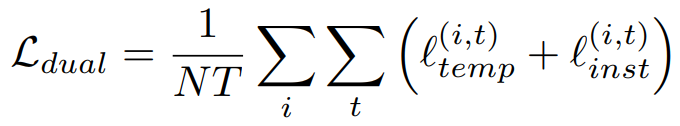 Loss function
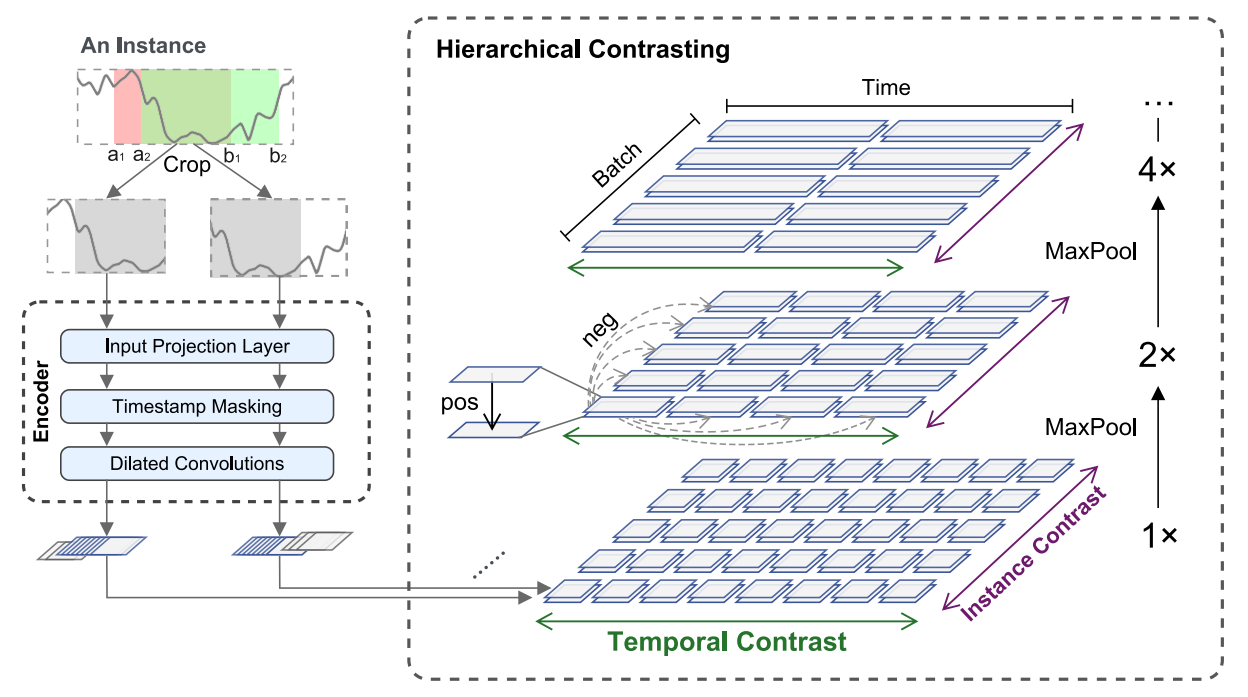 …
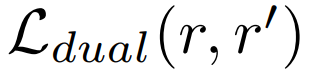 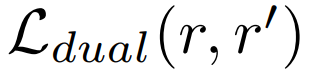 Average
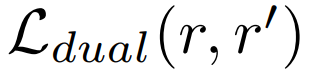 實驗
Classification, Forecasting, and Anomaly detection
效果都比現有的State-of-the-Art model 好
Classification
Classification algorithm : SVM classifier with RBF kernel 
Accuracy, Rank, Training time 都比其他 model 強
作者提出的理由是因為TS2vec有考量多尺度的特徵
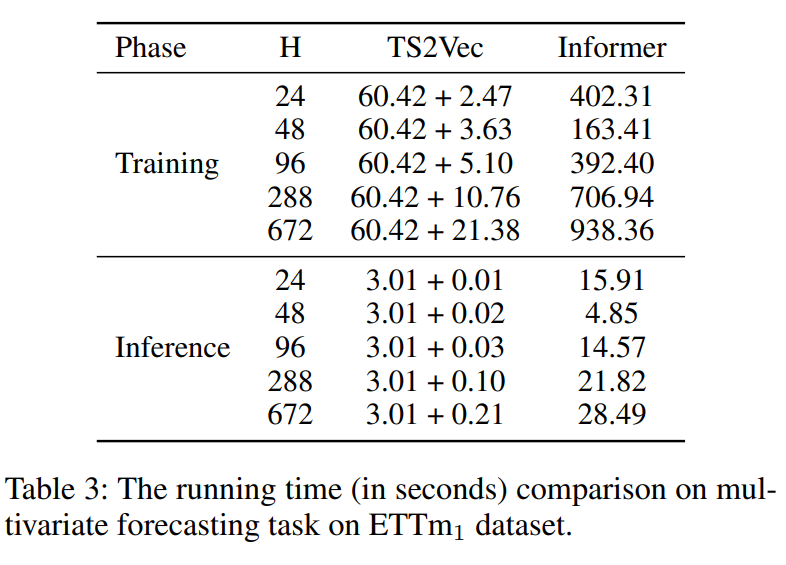 Forecasting
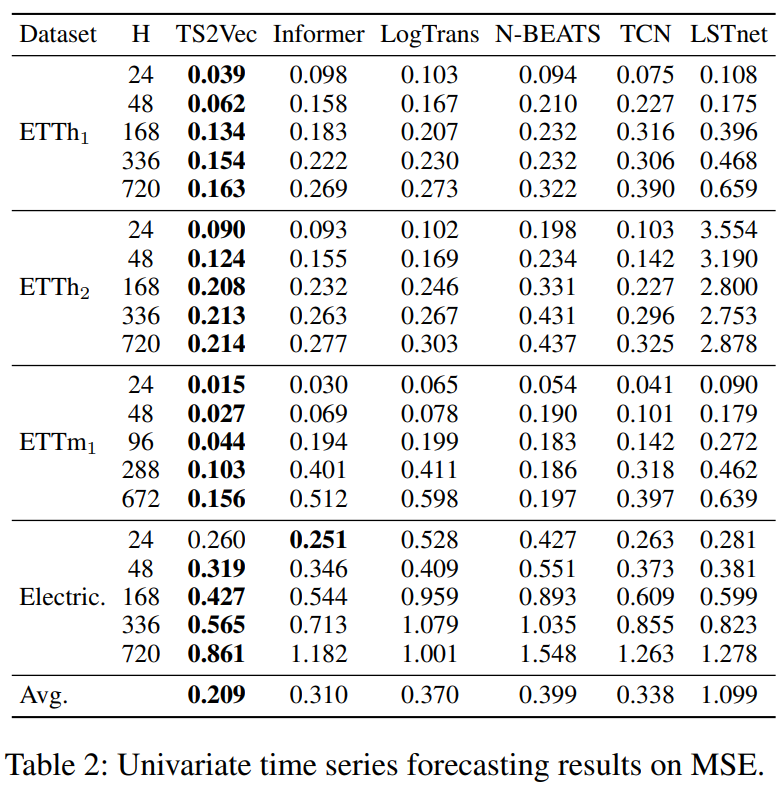 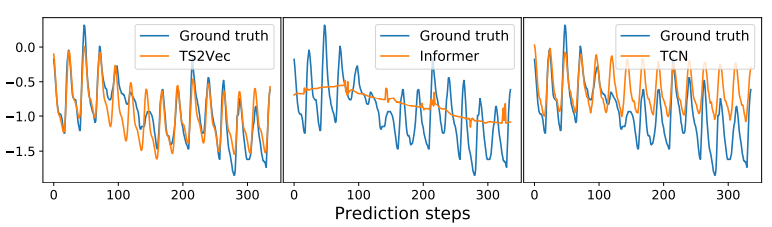 Forecasting algorithm : linear regression model with L2 norm penalty
利用最後一個timestamp的representation rt 預測未來 H 個 timestamp
TS2Vec可以抓到大pattern，也能抓到小pattern(右下圖)，速度也很快
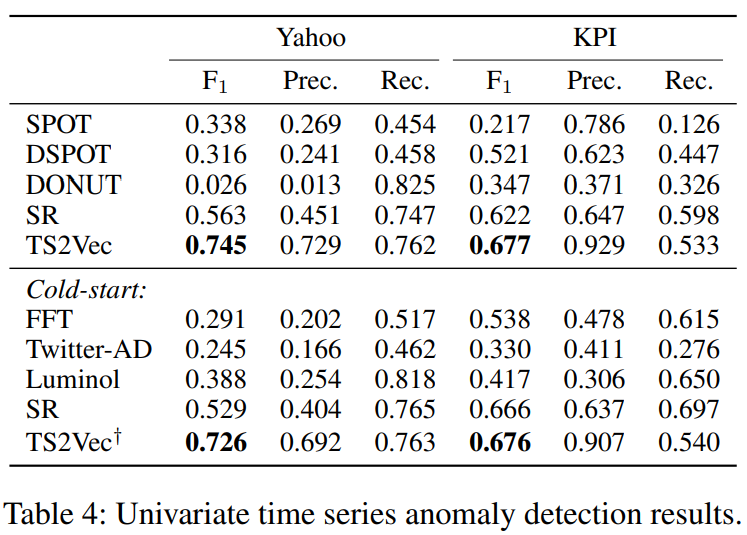 Anomaly detection
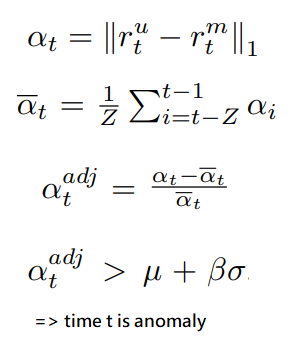 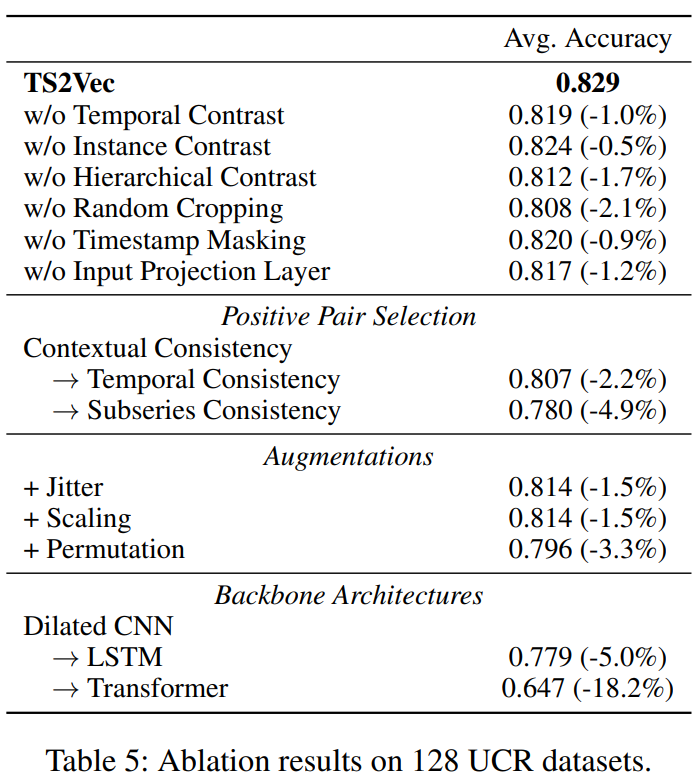 Ablation Study
無論調整哪個部分，效果都會變差
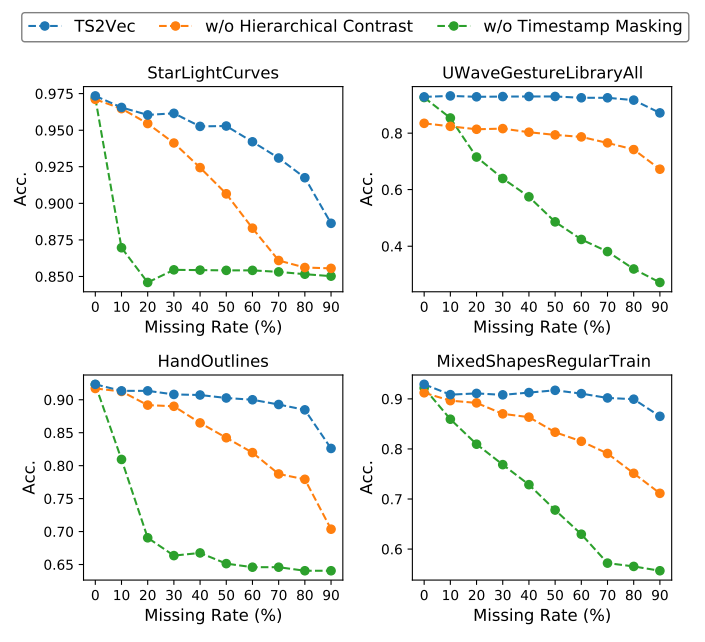 Missing data
即使testing data 的 missing rate
      非常高，Classification也一樣有
      高的準確度